Small Talk & N-400
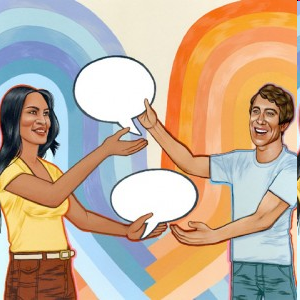 At the beginning of the interview, the officer might ask you first some simple “small talk” questions (about every day life) to be friendly and make you feel comfortable. 

The purpose is to see if you understand basic English
http://uscitizenshipsupport.com/us-citizenship-test-small-talk/
[Speaker Notes: Printable activities and powerpoints for reading and dictation can be found on  http://USCitizenshipTeachers.org]
General
How are you? 
Good, thank you.
Have you been waiting a long time to talk to me today? 
No, not too long: about 10 minutes
How was your week-end?
It was fine. I didn’t do much 
Did you study for the citizenship test? 
Yes, I took a course in campbell
Do you have plans for the week-end? 
No plans so far.